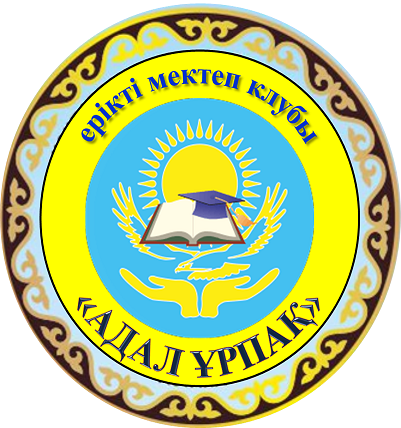 Интеллектуальная  
игра  брейн-ринг
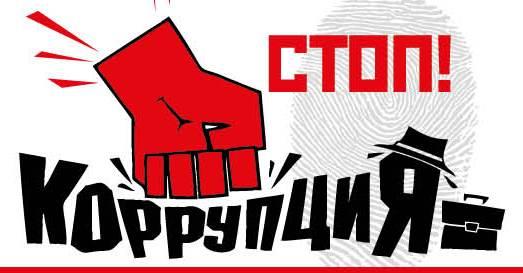 1 этап конкурса
Вопрос: Многие сравнивают коррупцию с болячкой. У каждой болячки есть свои причины, которые нужно лечить. Каковы же причины коррупции?
Задание: В течение 3-х минут написать на листе причины коррупции. Одна причина - 1 балл. Чья команда напишет больше причин, та команда зарабатывает большее количество баллов.
2 этап конкурса
Задание: Разгадать  слова в течение 
3 минут, дать объяснения понятиям.
1 команда - 
тажшан, 
             кавтзя
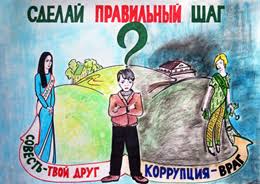 2команда -
 ствотельгамовы,
                                   кетрэ
3 этап  конкурса
«Разгадайте ребус»
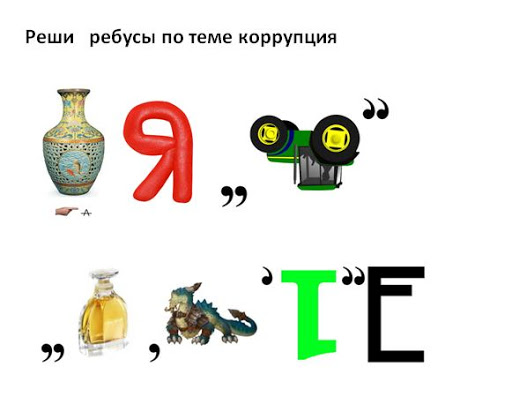 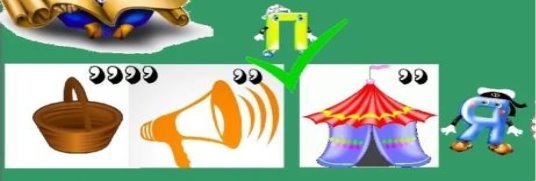 4 этап  конкурса
«Найди правильное соответствие».
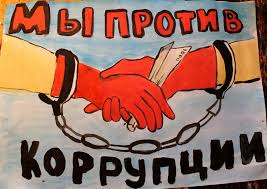